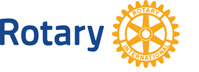 KOMITEER FOR 2019/20